Video-based human motion recognition using 3D mocap data
Myunghoon Suk 

Advisor : Dr. B. Prabhakaran 
Multimedia and Networking Lab
The University of Texas at Dallas
Contents
Background
KBH method
Extended Optical Flow algorithm
Compare with Baum-Welch method
Conclusion
Project examples
January 21, 2010
The University of Texas at Dallas
2
Background
Video-based human motion recognition is a prerequisite for many of useful applications
Gaming, Automatic visual surveillance, Human-computer interaction (HCI), and so on.
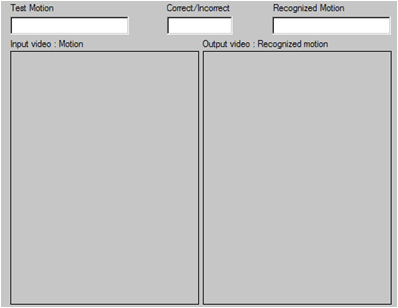 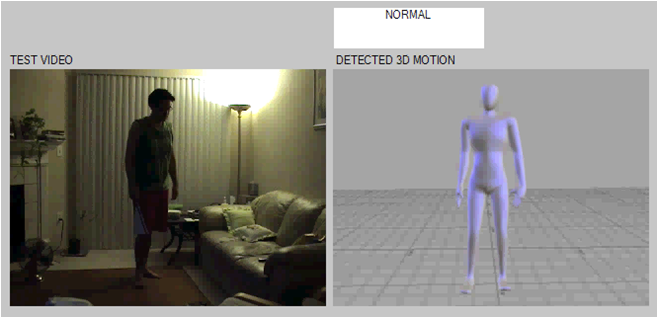 January 21, 2010
The University of Texas at Dallas
3
Background
Hidden Markov Models(HMMs) 
Popularly been employed in video human motion recognition
2D feature data
Easy to take it, but very Noisy
3D Motion Capture(MOCAP) data 
Expensive to get it, but very Clean and Semantic
January 21, 2010
The University of Texas at Dallas
4
System Concept
Training Section
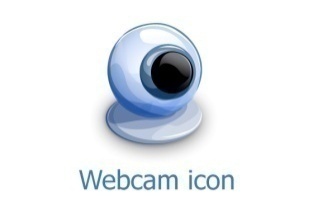 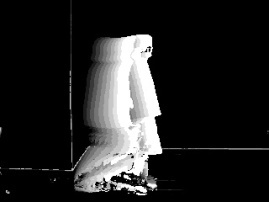 2D FEATURE 
EXTRACTOR
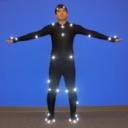 Body Position, 
Direction,
…
2D Feature Vector
3D MOCAP Data
Head position
Testing Section
Classifier
HMM
New Actions
HMM
Fall down
HMM
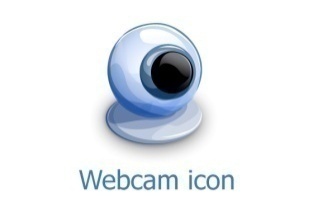 HMM
…
Non-Fall down
January 21, 2010
The University of Texas at Dallas
5
Optical Flow Algorithm
Optical flow or optic flow is the pattern of apparent motion of objects, surfaces, and edges in a visual scene caused by the relative motion between an observer (an eye or a camera) and the scene.
Given a set of points in an image, finding those same points in another image is the basis of optical flow algorithms
Set of points – Good features to track algorithm
Track the given points – Pyramidal Lucas Kanade Algorithm.
Extended Optical Flow Algorithm
Objective
Eliminating Noisy Features by determining useful features.
Determining low level feature data including speed and direction of the human motion.
Definitions
Noisy Features –> All the Features that are tracked outside the person and certain features that are tracking on the person.
Useful Features - >Features that show considerable movement in their position spatially with respect to a sequence of images
Techniques
Frame Jump -> To determine the useful features
Threshold -> To remove the noisy features
Feature extraction
January 21, 2010
7
Extended Optical Flow
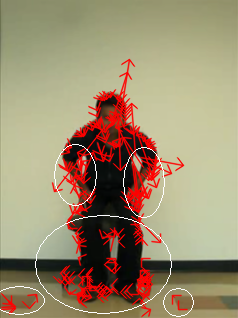 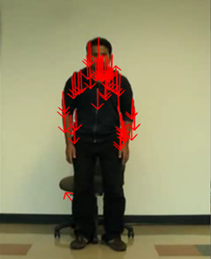 January 21, 2010
8
Feature Extraction
Six types of low level feature data:
Average x and y feature coordinate position of the useful features.
Speed of the moving body in terms of x and y coordinates
Direction of the moving body
Euclidean distance of separation of the useful features between two frames.
January 21, 2010
9
What is KBH?
KBH(Knowledge-Based Hybrid) Method
The proposed method to use 3D MOCAP data as Knowledge Base
Hidden state comes from mixing 2D feature vector and 3D MOCAP data, when creating HMMs for actions
Provide higher accuracy without learning which is doing iteratively
January 21, 2010
The University of Texas at Dallas
10
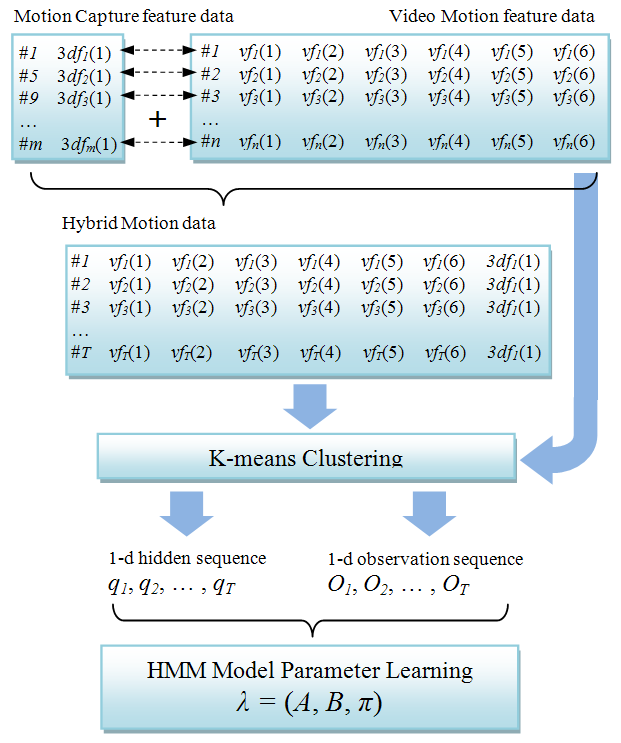 How does it work? (1)
Frame #
3D Motion Capture data (1 column)
2D feature data (6 columns)
Hidden state and Observation seq.
Hybrid data (7 columns)
Creating HMMs
January 21, 2010
The University of Texas at Dallas
11
Baum-Welch (EM) method
Learning ( Parameter Estimation )
Given an observation sequence O, find the model that is most likely to produce the sequences
January 21, 2010
The University of Texas at Dallas
12
Comparison between KBH and BW
January 21, 2010
The University of Texas at Dallas
13
Experiment Results
Data Set
# of Video motion clips : 647
# of Motion capture clips : 8
# of subjects : 5
# of motion classes : 8 
crawl, fall down, jump, pick up, run, sit down, stand up, and walk
2D feature vector (6 dimensions)
x, y coordinates, differential information, speed, direction
3D motion capture data (1 dimension)
Head position data: x,y,z coordinates
January 21, 2010
The University of Texas at Dallas
14
Conclusion
KBH method has advantages such as reducing learning time and providing high accuracy compared to traditional Baum-Welch method for HMMs in video-based human motion recognition.
January 21, 2010
The University of Texas at Dallas
15
Project 1: Object Tracking
DESCRIPTION: 
Object tracking is one of fundamental techniques in computer vision. The feature data obtained from object tracking can be used for action recognition later.
REQUIREMENT:
Basic knowledge of OpenCV library
Developing an application (e.g. simple game)  by implementing the existing object tracking algorithm.
REFERENCES:
Yilmaz, A., Javed, O., and Shah, M. 2006. “Object tracking: A survey.” ACM Comput. Surv. 38, 4 (Dec. 2006), 13. (http://portal.acm.org/beta/citation.cfm?id=1177355)
January 21, 2010
The University of Texas at Dallas
16
Project 2:	Gesture Recognition
DESCRIPTION: 
Video-based human gesture recognition is a very interesting topic in computer vision and Machine Learning. It can be applied to many applications such as game, surveillance, or user interface of computer.
REQUIREMENT:
Implementing a machine learning algorithm (e.g. Finite State Machine (FSM)) as a recognizer.
REFERENCES:
Pengyu Hong, Thomas S. Huang, Matthew Turk, "Gesture Modeling and Recognition Using Finite State Machines," fg, pp.410, Fourth IEEE International Conference on Automatic Face and Gesture Recognition (FG'00), 2000
January 21, 2010
The University of Texas at Dallas
17
Thank you
Myunghoon SukEmail: mhsuk@utallas.edu Lab: ECSS 4.620